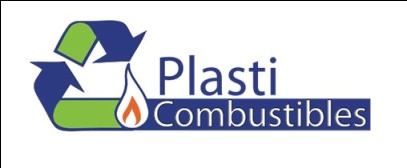 Are you tired about having waste plastics all arround?
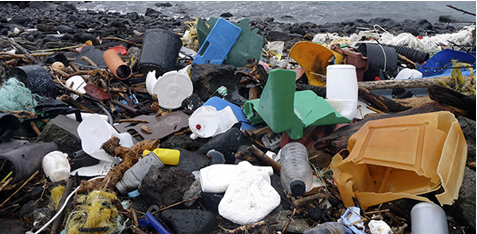 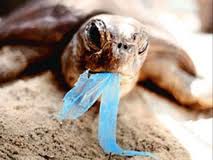 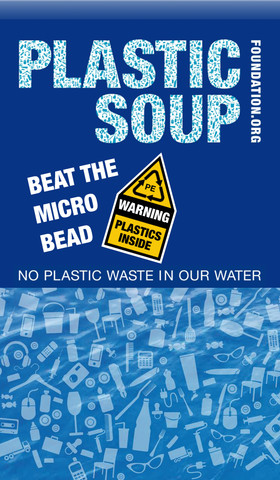 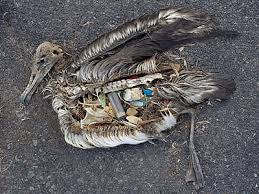 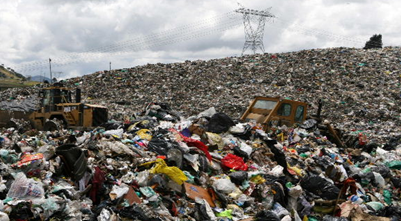 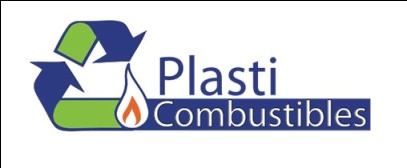 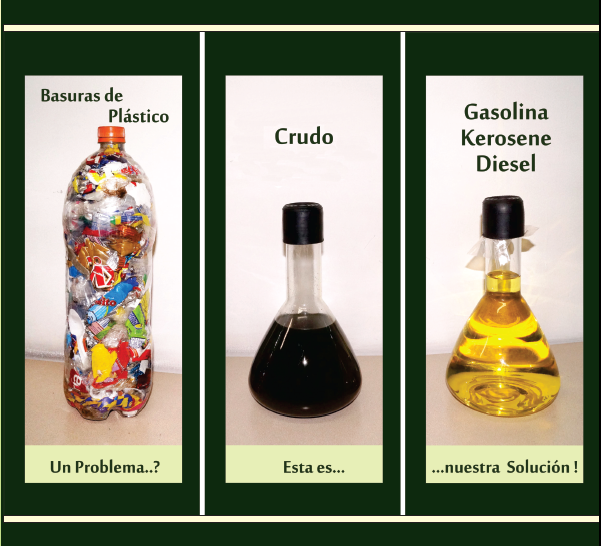 We breach the gap between non recyclable plastics and low cost refined fuels
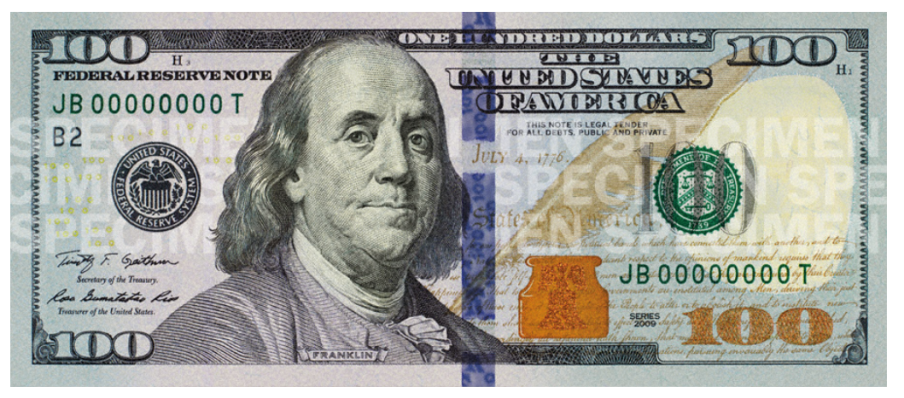 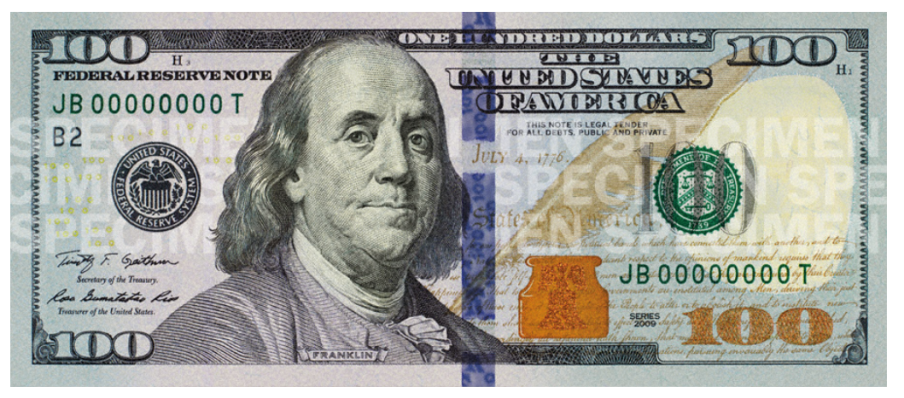 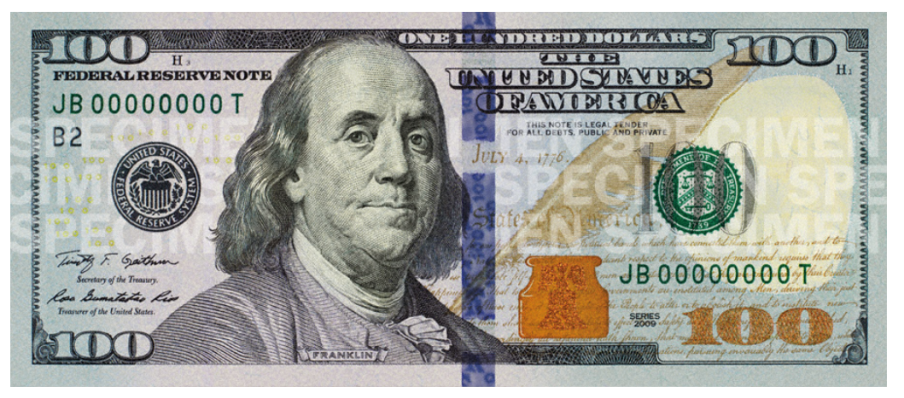 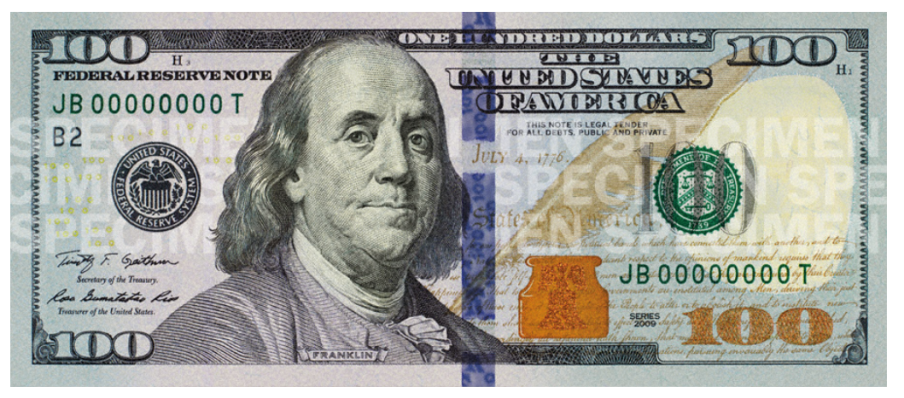 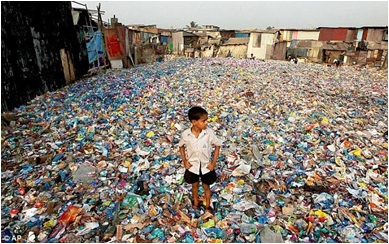 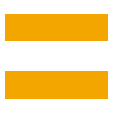 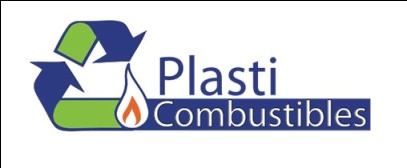 Eco friendly process
Valuing non recycable waste plastics
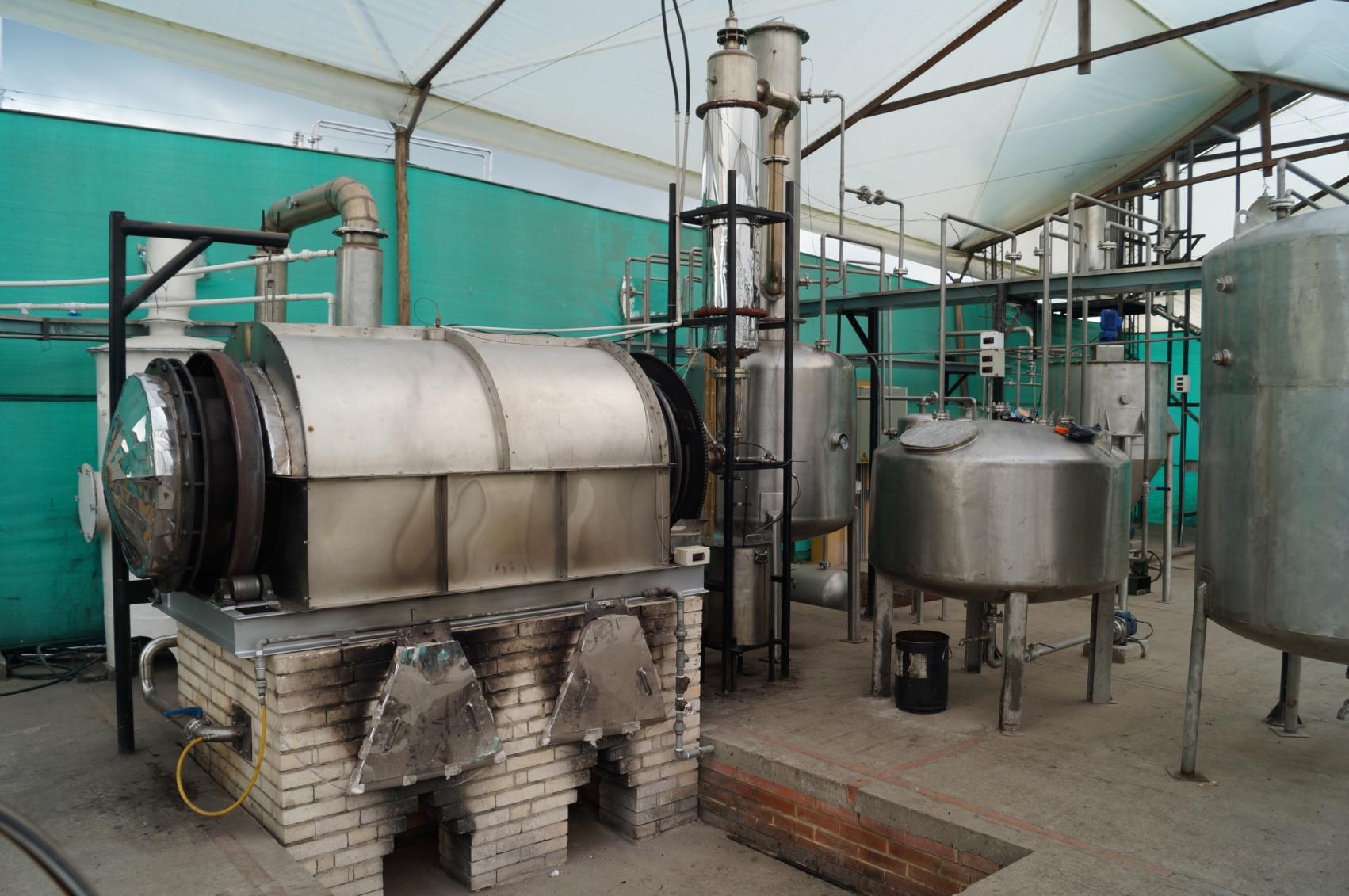 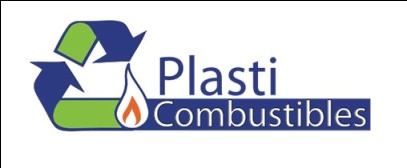 We produce motor fuels at half the market’s retail price
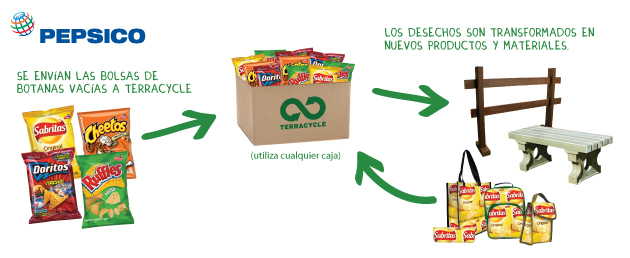 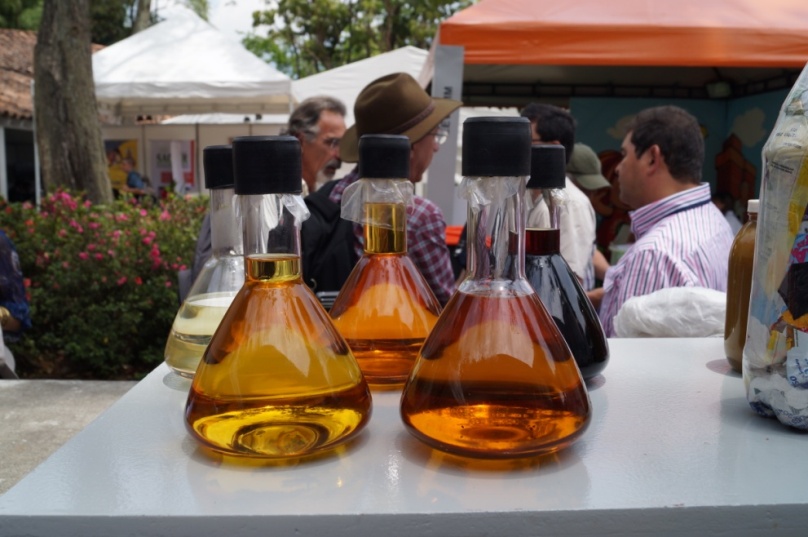 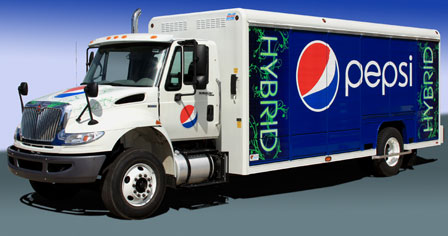 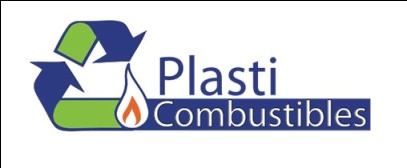 Scailing Path
Scailing and funding
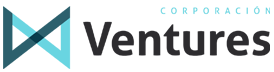 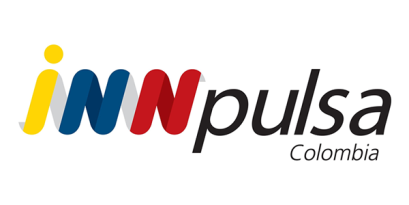 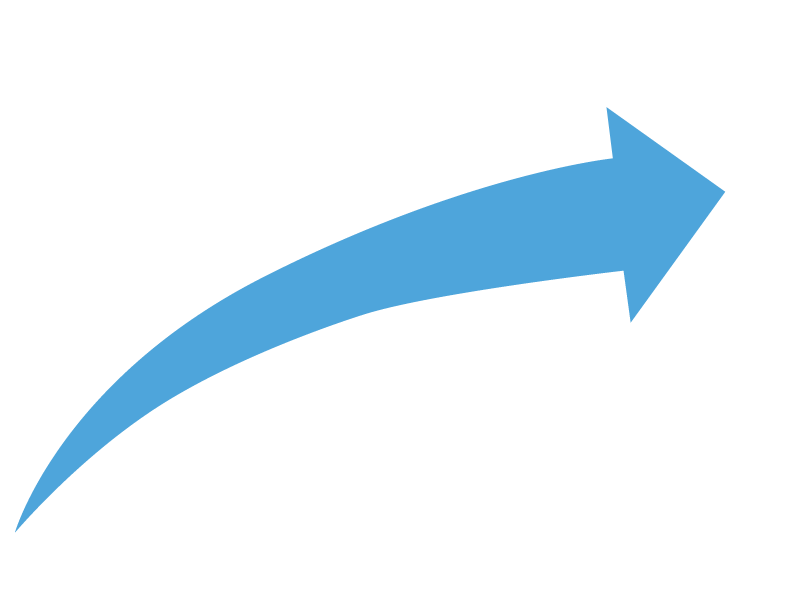 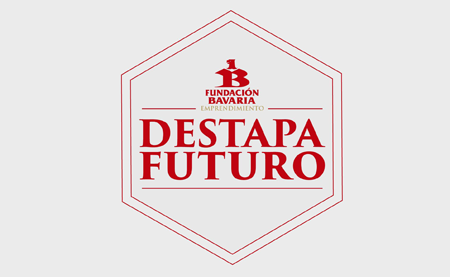 5 ton per day plant

25.000 gallons ultra light petroleum       crude oil monthly

In Bogotá there is enough waste plastics for 100 plants
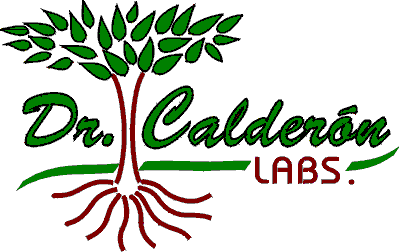 5.000 kg
250 kg
1,5 kg
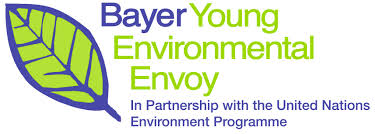 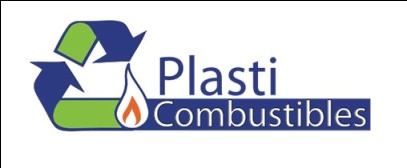 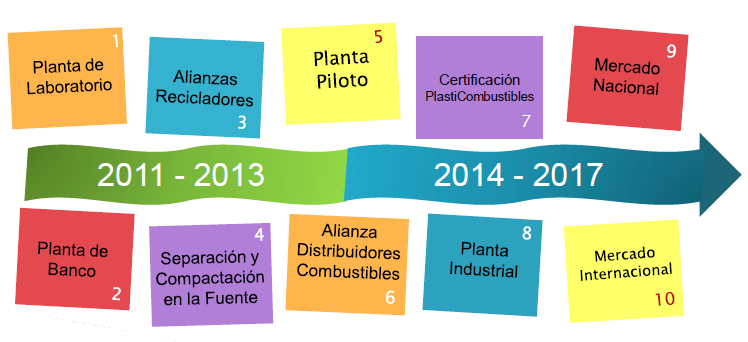 Our Timeline
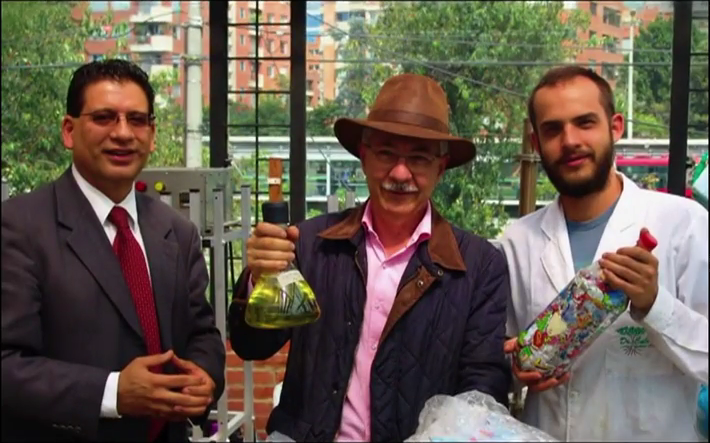 Our Team
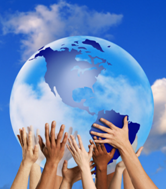 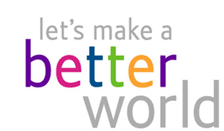 Our Dream